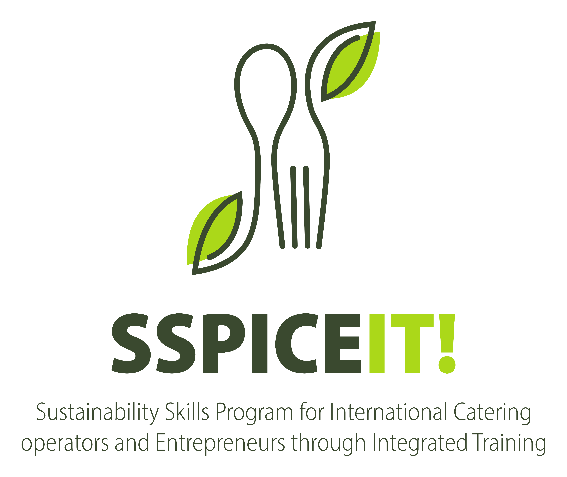 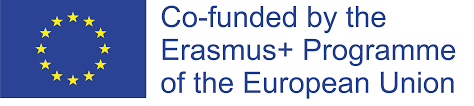 SSPICE IT!
Final exercise template
A sustainable map of our area
Local sustainable businesses;

Local groups / non-profit organisations active in sustainability thematics;

Local public bodies related to sustainability;

Other businesses (sustainable or not) related to your activity (potential partners or competitors)
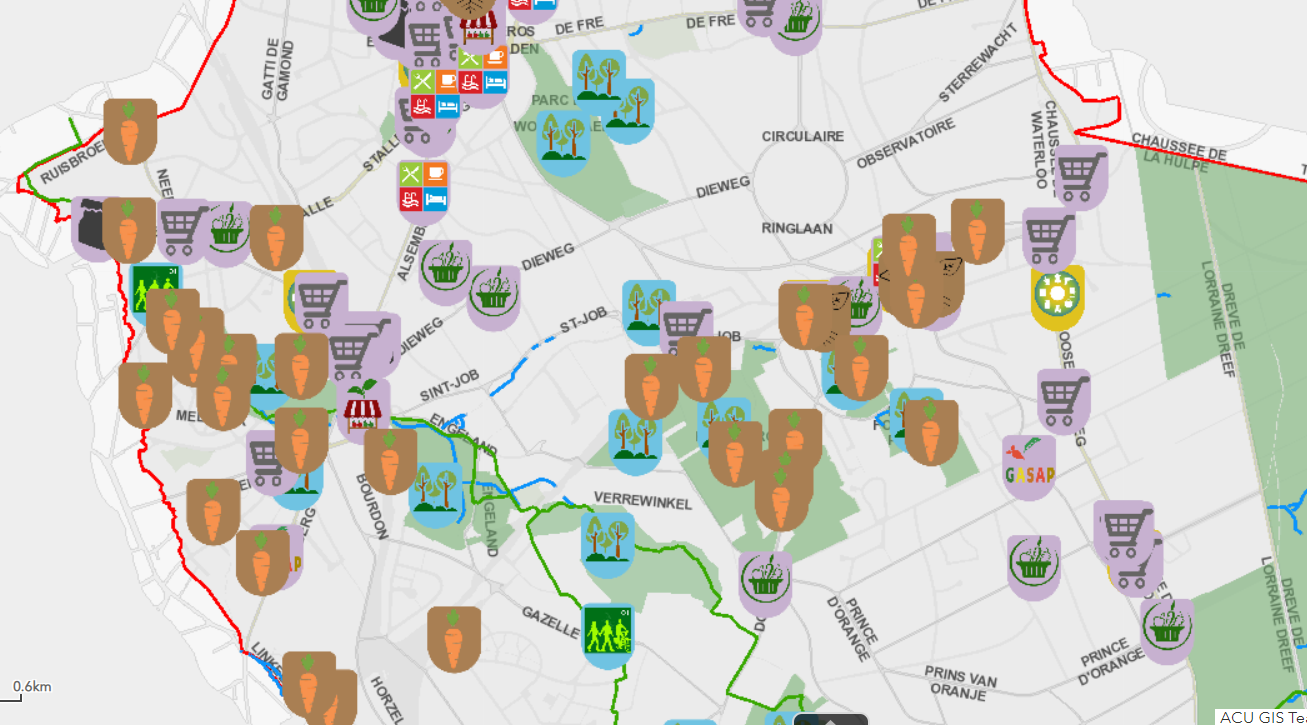 A sustainability map of the municipality of Uccle, Brussels
Source : Uccle municipality
A SWOT analysis of our business
Our sustainable food offering
Design a sustainable food offering which would be included in your business, attending to:
Sustainability; 
Waste reduction practices;
Innovative technologies and cooking processes;
Technique recipe sheets (see Module 2 for this particular aspect).

Bonus point if it includes sustainable and healthy ingredients from the Mediterranean diet.
Our HR resources
Staff

Task repartition
Our sustainable suppliers
For each supplier, indicate :

their geographical situation, 

Their production/processing/transport/innovation/communication characteristics 

the reasons why they were selected
How is our business sustainable ?
Main activities of our business

How these activities are sustainable and innovative
Our target audience
Customer segments targeted by our business

Illustrations of our customer personas

Evolution of the customer preferences
Our marketing campaign
Strategies to create customer loyalty

Main points of our marketing campaign

Sustainabilty practices in our promotional efforts
Our long-term vision
Long-term visibility

Growth opportunities

Social impact
Our financial resources